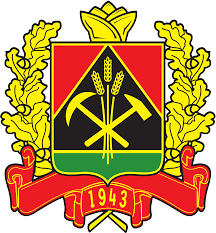 Роль муниципального наставнического центра в организации работы с молодыми специалистами
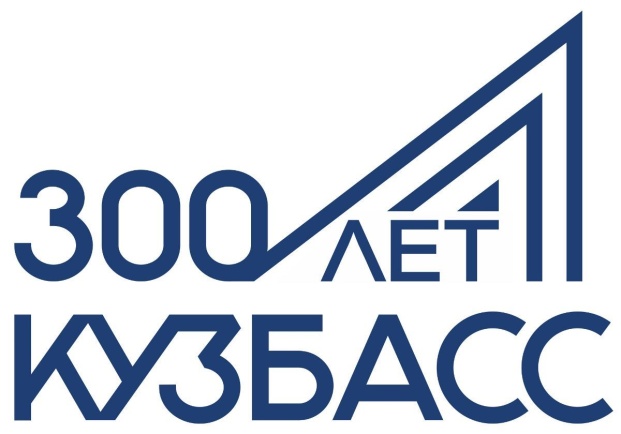 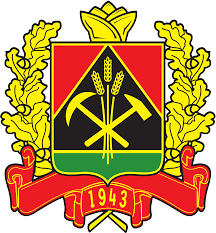 Целью работы с молодыми  педагогами является оказание профессиональной поддержки и практической помощи молодым специалистам в профессиональном развитии, успешной адаптации в профессиональной деятельности в условиях единого научно-методического пространства.Задачи:-определить сформированность профессионально значимых качеств; -разработать план работы по оказанию помощи  в  профессиональном становлении молодого педагога; -способствовать формированию  потребности у молодого педагога в проектировании своего дальнейшего профессионального роста, в совершенствовании знаний, умений и навыков, рефлексии собственной деятельности.
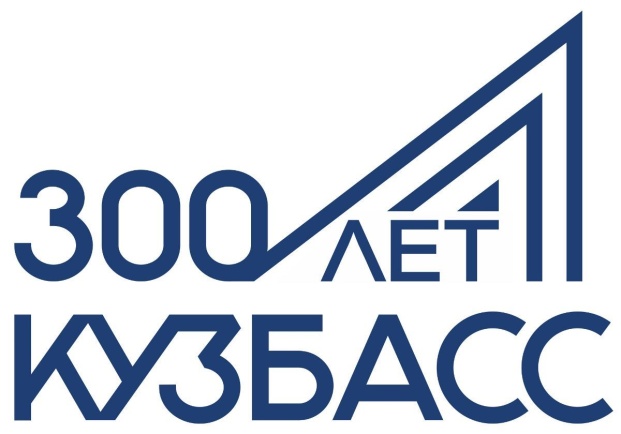 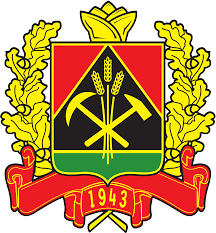 Планируемые результаты работы:- подготовка молодого специалиста, осознавшего  свое призвание и желание работать в школе;- воспитание  творческого, инициативного человека и профессионала;- повышение качества образовательной деятельности в образовательной организации.
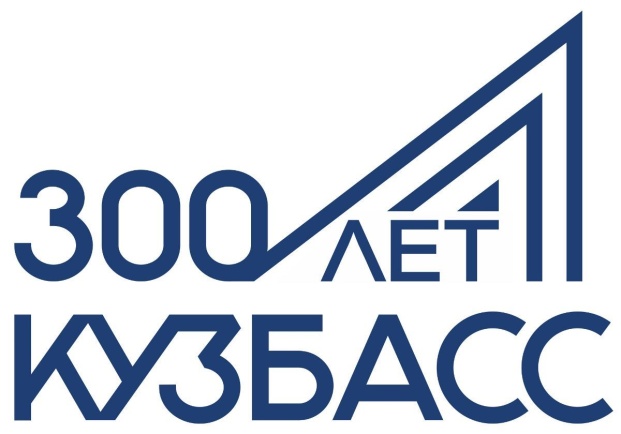 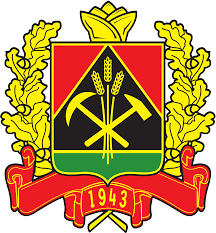 Результаты участия в областных конкурсах профессионального мастерства
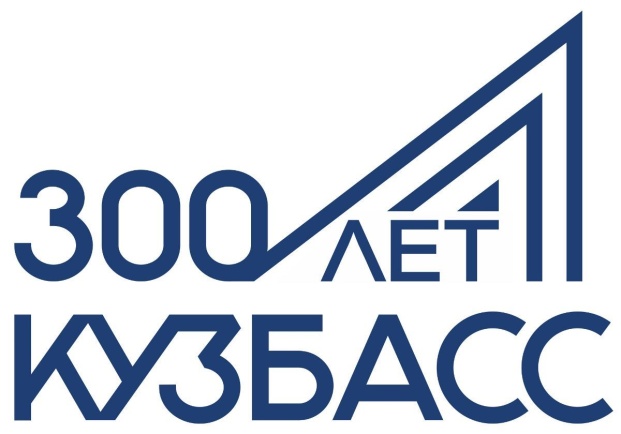 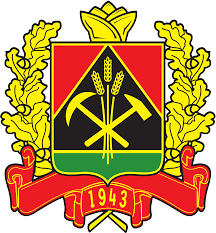 При муниципальном наставническом центре организована работа школы молодого педагога (ШМП). В ее состав включены молодые специалисты и вновь назначенные учителя или воспитатели со стажем работы от 0 до 3 лет в возрасте до 35 лет.
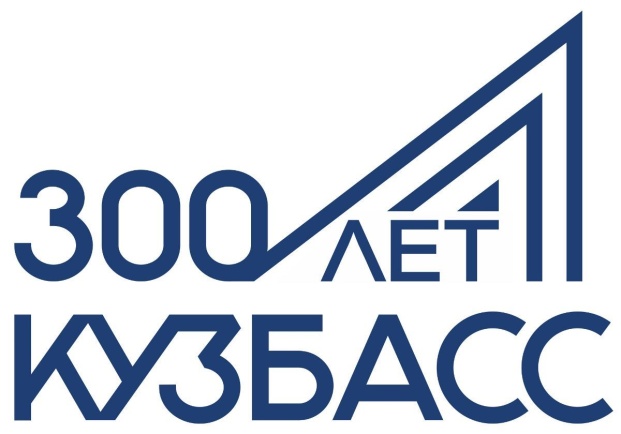 За последние пять лет в образовательные учреждения прибыло  53 молодых специалиста и вновь назначенных педагогов
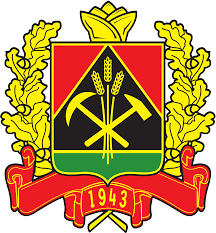 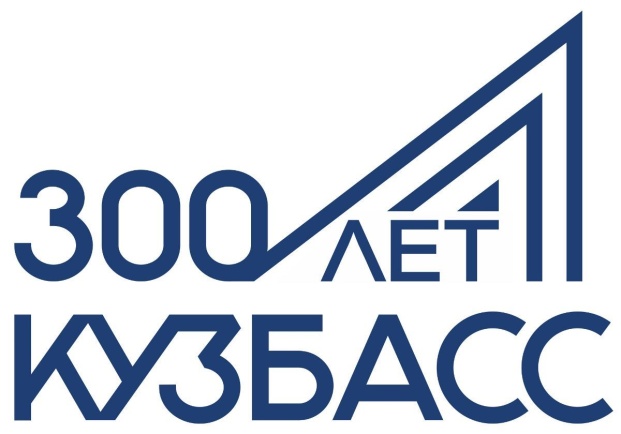 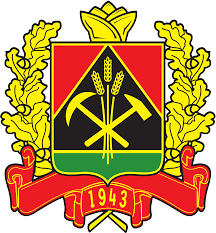 Количество молодых специалиста и вновь назначенных педагоговза 5 лет
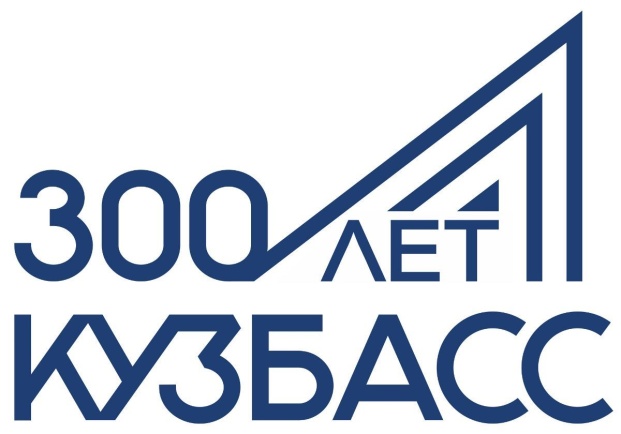 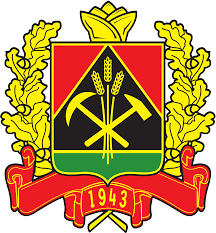 Торжественный прием главы МО, посвященный празднованию Дня учителя
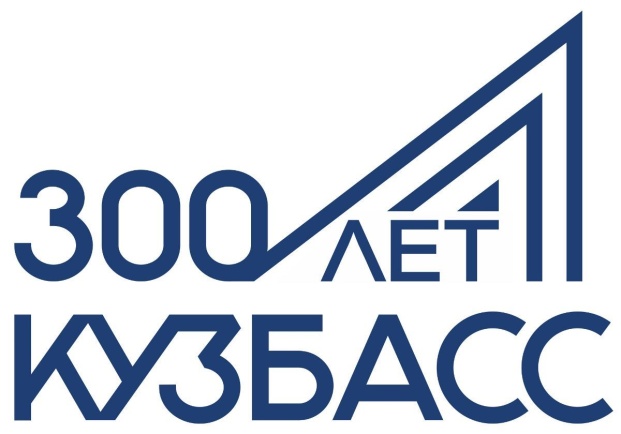 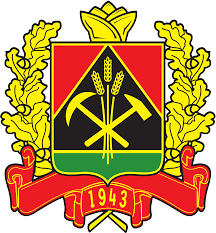 Молодые педагоги на страницах районной газеты
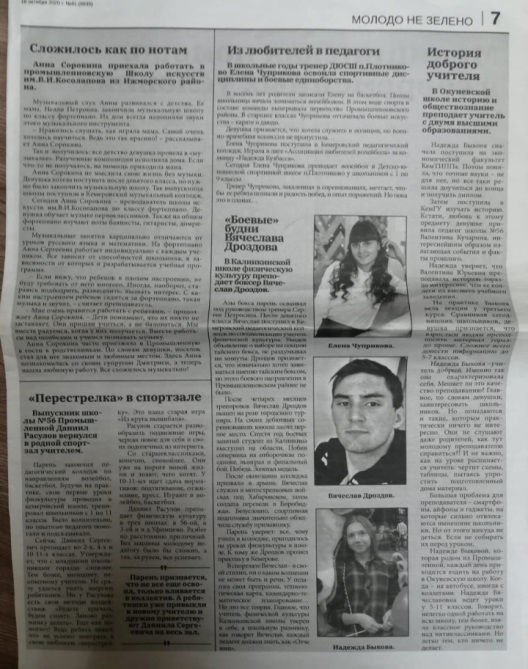 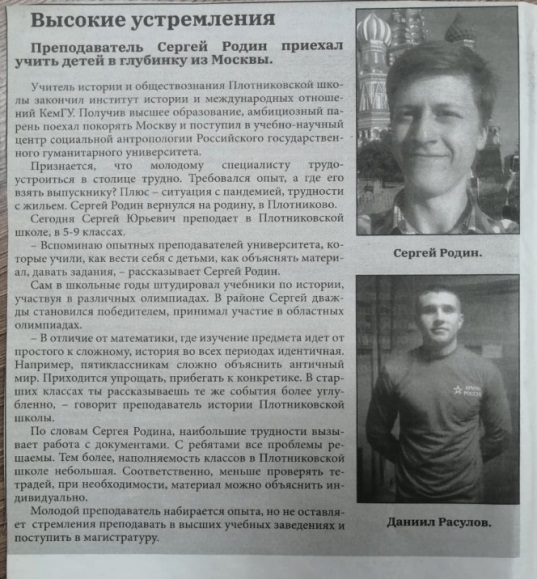 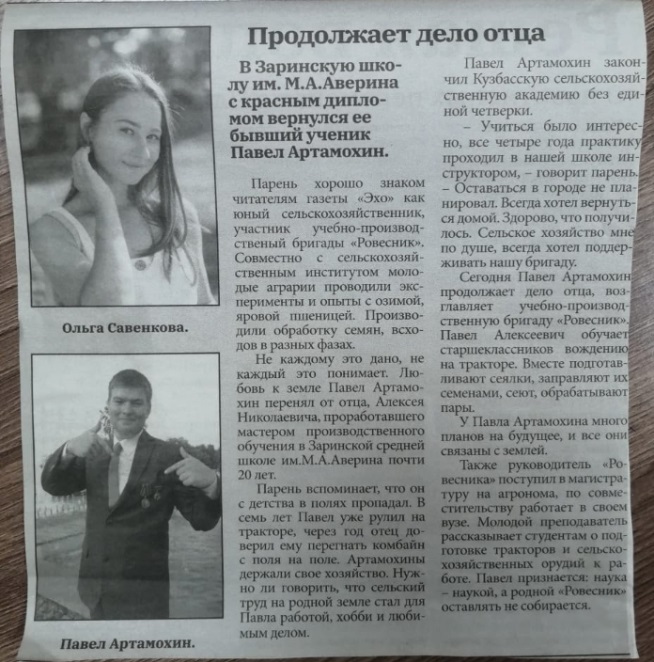 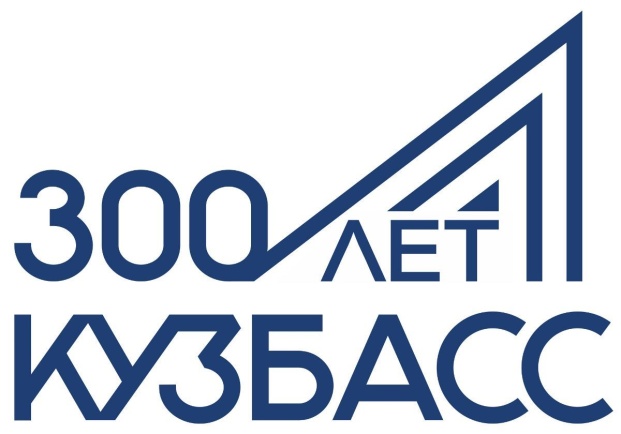 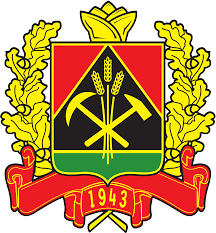 Молодые педагоги на страницах районной газеты
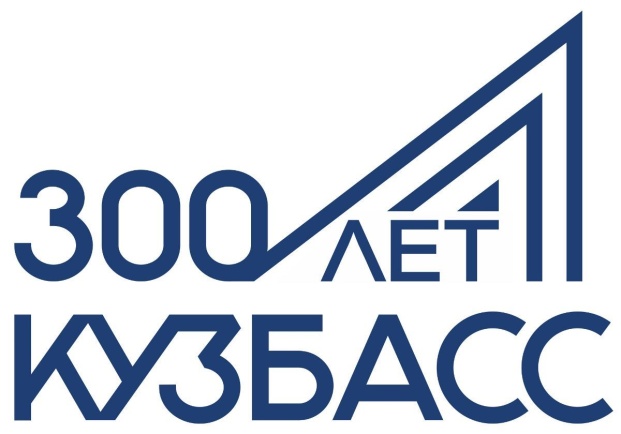